Chapter 6
A NEW STATE
13 colonies became 13 independent states
Each state was to create a government
convention- a formal meeting held for a special purpose
1777-Kingston was NY’s capital
Capital-the place where government leaders meet
Representatives- people elected to speak or vote for others
Constitution-plans of government

1797-capital was moved from Kingston to Albany 

Nation-the people of an area who live under 1 government and share a history and culture
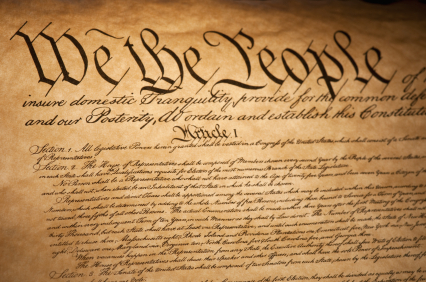 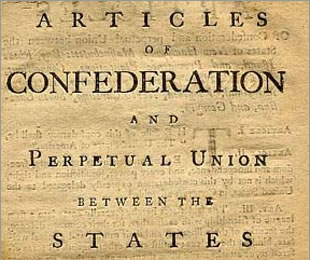 Articles of Confederation
1st national plan
Showed weakness

Delegates came together in Phil.
Remembered the rules of the Iroquois League
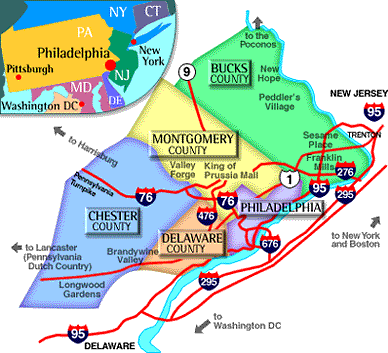 U.S. Constitution- a set of rules that explain how power is distributed across the branches of national government

Amendments-changes or additions to the Constitution

July 1788-NY-11th state to ratify or approve the Constitution
1st 10 Amendments-Bill of Rights
Rights of ordinary citizens

1789- George Washington-1st President of the US
NYC-nations capital
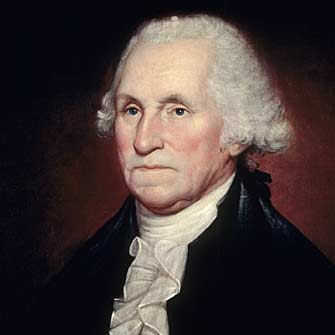 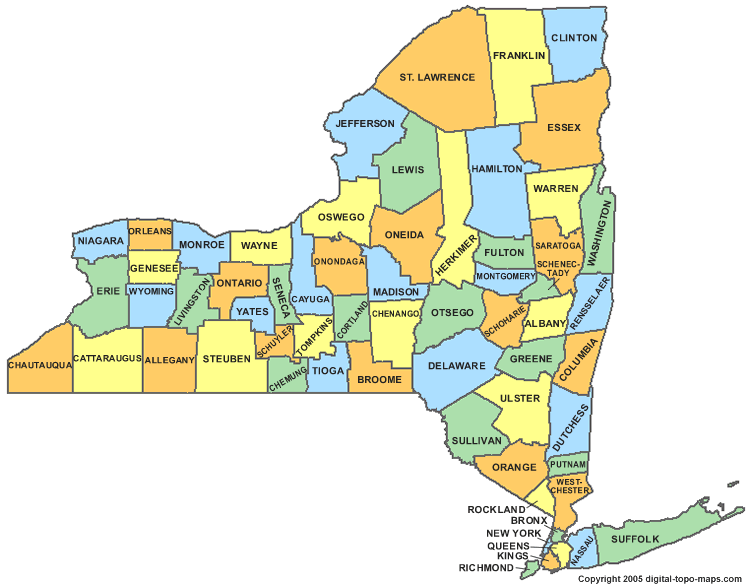 Trade- buying and selling of goods
 
Empress of China- opened trade between the US and China

Entrepreneurs-  people who start and run their own business

Free enterprise- a system in which business flows freely
The government does not have a say in business
Bank- a business that helps people borrow and save money
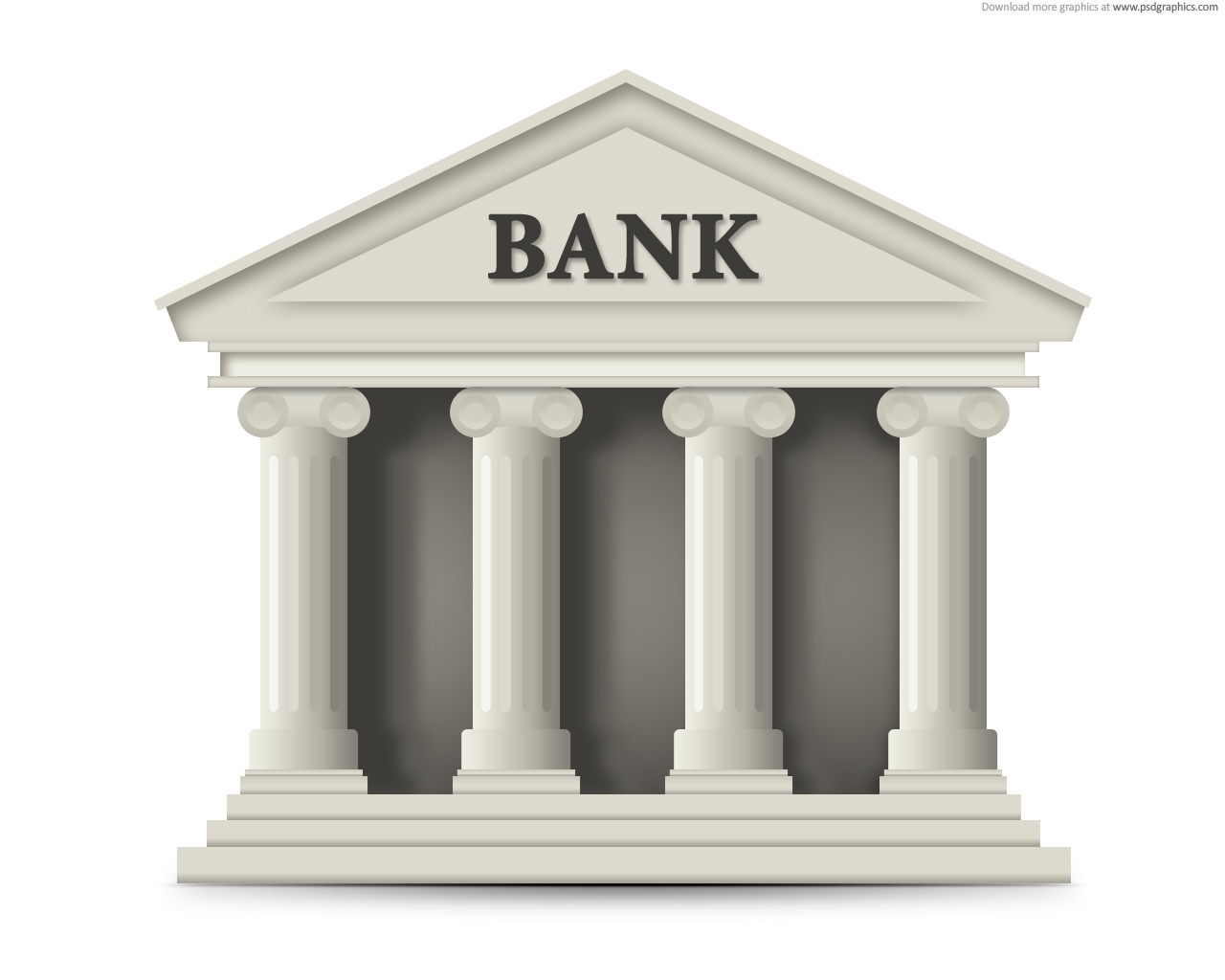 Alexander Hamilton- started the bank of NY

Great Western Turnpike Co- became US 
Route 20
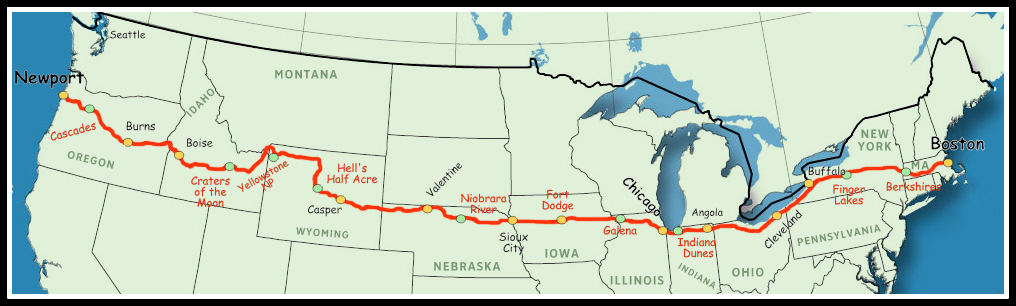 stock- a share of a company and the money it makes

1st stock market exchange-set up- called the Buttonwood Agreement
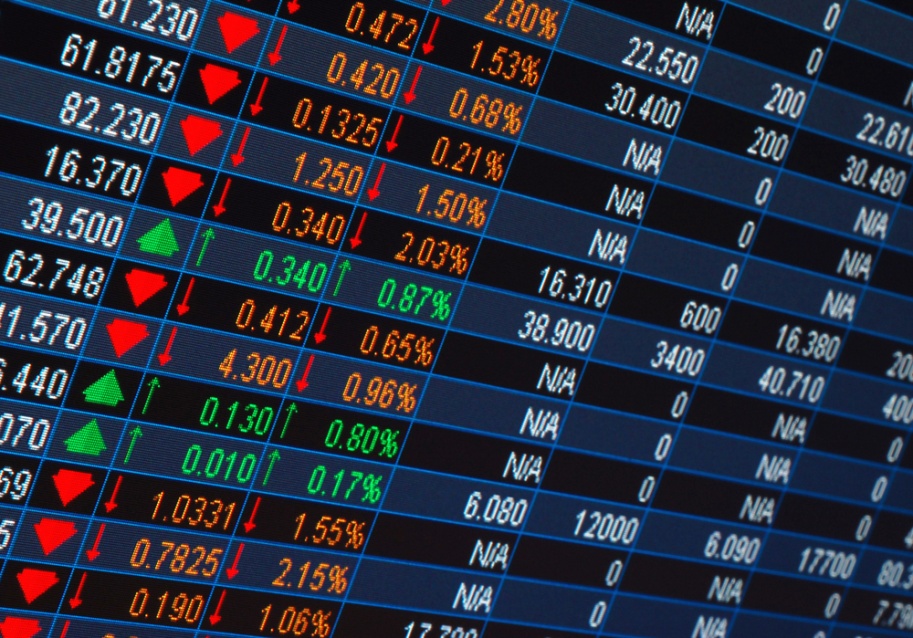 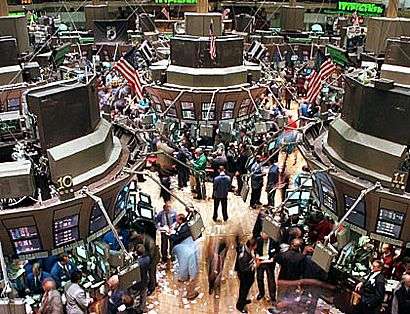 The End
Test to Follow!!